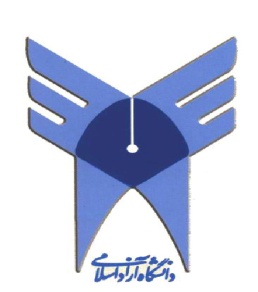 دانشگاه آزاد اسلامی واحد تهران شمال

مديريت عملكرد 

استاد راهنما :  جناب آقای دکتر احمد ورزشكارتهيه كننده : فرزانه نيك بخش كيواني
 (ارديبهشت  1390)
بسمه تعالي
خداوند موت و حيات را آفريد تا شما را بيازمايد كه كداميك

 بهتر عمل ميكنيد.( ملك-2)
منظور از ارزيابی عملکرد، فرآيندی است که به وسيله آن 

کار  کارکنان در فواصل معين و به طور رسمی، مورد بررسی
 
و سنجش قرار می گيرد

در گذشته مديران ارزيابی عملکرد را فقط به منظور کنترل کارکارکنان انجام می دادند، در حالی که امروزه جنبه راهنمايی و ارشادی اين عمل اهميت بيشتری يافته است.
هدف نهايی از ارزيابی عملکرد، افزايش کارآيی و اثربخشی سازمان است نه توبيخ و

 تنبيه کارکنان ضعيف.
سازمانها نيز نياز به شناخت 

از كارايي كاركنان خود دارند 

تا بر اساس آن وضعيت 

نيروي انساني خود را بهبود 

بخشيده و بدين ترتيب بر 

حجم توليد و ارائه خدمات 

خود بيافزايند و در روند 

حركتهاي خود تحولات 

مثبت ايجاد كنند
در يك سازمان هر فرد براي 

پيشرفت و نيل به اهداف 

تعيين شده شغلي نياز به 

آگاهي از موقعيت خود دارد. 

اين آگاهي موجب مي شود 

كه او از نقاط قوت و ضعف 

عملكرد رفتار خود مطلع 

گردد و تمهيدات لازم 

را براي اثر بخشي بيشتر 

كوشش هايش بكار برد
ارزشيابي ابزاري است كه سازمانها و كاركنان را در تامين اين نيازها كمك مي كند
پرورش مديران
بهسازي عملكرد
شناساندن شغل به سرپرست
بهبود ارتباطات
شناسايي نيروهاي بالقوه
هدفهاي ارزشيابي عملكرد
پيروي از قانون
اندازه گيري عملكرد
برنامه ريزي نيروي انساني
جبران خدمت
ايجاد بازخورد
ارزشيابي كاركنان
شاخص هاي ارزيابي عملكرد بايد:
چه كساني ارزشيابي مي كنند؟
ارزيابي توسط سرپرست مستقيم
ارزشيابي توسط همكاران
خود ارزيابي
كميته هاي ارزياب
روشهاي جديد
ارزيابي رو به بالا
ارزيابي 360 درجه
ارزيابي مبتني بر تيم
ارزيابي مشتريان
روشهاي ارزيابي عملكرد
روش مقياس رتبه بندي ترسيمي
روش رتبه بندي ترتيبي
روش مقايسه دو به دو
روش توزيع اجباري
روش ثبت وقايع حساس
روش مقياس رتبه بندي رفتاري
روش مديريت برمبناي هدف
روش مقياس رتبه بندي ترسيمي
در اين روش تعدادي از ويژگي‌هاي افراد و عملكردهاي مربوط به
 ويژگي‌هاي مزبور را فهرست وار مي‌نويسند . براي هر ويژگي مثل
 كيفيت كار و يا قابل اعتماد بودن، ارزش عملكردها را نيز
 مشخص‌كرده به وي نمره داده مي‌شود. سپس همه نمره‌هاي 
كارمند را جمع‌مي‌زنند.
روش رتبه بندي ترتيبي
باتوجه به برخي از ويژگي‌ها ، كاركنان را (از بهترين تا بدترين) 

رتبه‌بندي مي‌كنند
روش مقايسه دو به دو
در اين روش كاركناني را كه بايد كارشان را ارزيابي كرد
 
به‌صورت “جفت “ يا دوتايي در مي‌آورند و درمورد كار

 يا ويژگي خاصي آنها را با هم مقايسه مي‌كنند
روش توزيع اجباري
در اين روش، توزيع شايستگی کارکنان از نظر آماری يک توزيع نرمال در نظر گرفته می شود و ارزياب بايد نمرات يا درجاتی را به هر يک از زيردستانش اختصاص دهد تا نسبتهای معين در هر منطقه يا طبقه قرار گيرد (بووی،۱۳۶۹،ص۲۵۸). در اين روش اکثر کارکنان دارای شايستگی متوسط بوده و افراد ديگر با درصدهای تعيين شده در دو طرف آن قرار می گيرند. به عنوان مثال شايستگی کارکنان ممکن است به صورت زير توزيع گردد:
عالی 15درصد کارکنان
خوب 20درصد کارکنان
متوسط 30درصد کارکنان
کمتر از متوسط ۲۰ درصد کارکنان
حداقل شايستگی 15درصد کارکنان
روش ثبت وقايع حساس
در اجراي اين روش پرونده‌اي از كارهاي بسيار خوب يا بسيار بد
 كاركنان را باتوجه به رفتاري كه به هنگام كاركردن داشته‌اند‌، 
نگهداري مي‌كنند و پيش از ارزيابي عملكرد وي ، به‌اين پرونده‌ها 
مراجعه مي‌نمايند. اغلب اين روش را به‌عنوان مكمل روش 
رتبه‌بندي به‌كار مي‌برند. وجود چنين پرونده‌اي باعث مي‌شود كه 
سرپرست در تمام طول سال كار افراد را زير نظر داشته باشد و
 همواره آن را ارزيابي كند
روش مقياس رتبه بندي رفتاري
دراين روش، ارزيابی بر اين اساس است که کارکنان تا چه اندازه،
 رفتارهای خاصی را که ارتباط مستقيم با انجام وظايفشان دارند 
از خود نشان می دهند. ثانياً، در کنار مقياسی که برای اندازه گيری
 رفتار، درجه بندی شده است، مثال معينی از رفتار "خوب"، 
"متوسط"، "ضعيف" و غيره نيز آورده شده است تا راهنمای ارزياب
 در ارزيابی دقيقتر کارمند باشد.
روش مديريت برمبناي هدف
در اجراي اين روش مديريت بايد هدف‌هاي مشخص و قابل سنجش
 را براي هريك از كاركنان تعيين كند و آنگاه به‌صورت مرتب، در 
مورد پيشرفت فرد و تأمين هدف‌ها با او به بحث بنشيند. به‌طور‌معمول 
عبارت مديريت مبني بر هدف به معني تعيين هدف‌هاي سازماني است و 
برنامه ارزيابي شامل شش مرحله زير مي‌شود :

هدف‌هاي سازماني را تعيين كنيد.
هدف‌هاي دواير و واحدها را تعيين كنيد.
درباره هدف‌هاي دواير و واحدها بحث كنيد.
نتيجه‌هاي مورد انتظار را مشخص نماييد.
عملكردها را بررسي نموده ، نتيجه‌ها را اندازه‌گيري نماييد.
نتيجه‌ها را بازخور نماييد.
كدام روش بهتر است؟
معيارها
پرورشي
ارزيابي
اقتصادي
دوري از خطا
روابط بين افراد
هدفها و انتظارات سازمان را از ارزشيابي عملكرد مشخص كنيم
مصاحبه در مورد نتيجه ارزيابي
هدف از انجام مصاحبه اين است كه :

عملكردهاي رضايتبخش تقويت شود

عملكردهاي ضعيف شناسايي گردد و روش اصلاحي ارائه گردد
اصلاح عمل پس از ارزيابي عملكرد

همانا چنين است كه اگر كسي از شما عملي ناصالح را از روي نا آگاهي انجام داد و سپس پشيمان
شد و آن را اصلاح كرد بداند خداوند بخشنده و مهربان است.( انعام-54 )
روايي وپايايي در نظام ارزشيابي عملكرد
روايي
نظام ارزشيابي معتبر بايد آن دسته از معيارهاي عملكرد را كه مرتبط با شغل مهم است و ميتواند به سهولت از طريق تحليل شغل تعيين شود مشخص كند
پايايي
هرنظام ارزشيابي عملكرد پايا بدون توجه به اين كه چه كسي آن را انجام مي دهد و چه زماني انجام مي شود بايد همواره همان ارزشيابي را در مورد عملكرد فرد بدست بدهد
نگرشي جديد در مديريت منابع انساني از ارزيابي عملكرد تا مديريت عملكرد
مديريت عملكرد يك نگرش جديد در مديريت منابع انساني
 
استراتژيك بوده و در بر گيرنده سلسله روش هايي است كه
 
اهداف مديريت استراتژيك سازمان را در قالب عملكردهاي

 كاركنان از طريق سيستم مديريت منابع انساني دنبال مي كند
ارزيابي عملكرد ابزاري براي مديريت عملكرد
شناخت باورها و ارزشهاي ضعيف و هنجارهاي ناخواسته
مديريت عملكرد
تقويت باورها و ارزش ها و هنجارهاي مطلوب
تثبيت فرهنگ مناسب و موثر
كنترل ، هدايت و تغيير رفتارها از طريق نگرش و باورهاي افراد
ويژگي هاي مديريت عملكرد طبق نظر بيوان و تامپسون1992
دلايل اساسي جايگزيني مديريت عملكرد به جاي سيستم هاي ارزيابي عملكرد از ديدگاه كانوك 1991
رقابت شديد ، جهاني شدن بازارهاي كالا و خدمات ، افزايش مقررات زدائي و خصوصي سازي و ضرورت رشد و توسعه شركتها
اعتقاد كاركنان به اينكه تحقق اهداف و رسالت سازمان در گرو به پيوستگي اهداف فرد با سازمان است
افزايش و بالا رفتن انتظار افراد در استفاده از پاداش با عملكرد بالا
تاكيد عمده بر مديريت كيفيت جامع در سازمانها بخاطر فراگير شدن كنترل و ارتقاي كيفيت
منابع
نداف ، عبدالرضا ، بررسي ارزيابي عملكرد كاركنان در شركت سهامي پتروشيمي بندر امام و ارائه الگوي بهينه ، اولين كنفرانس   ملي مديريت عملكرد

دولان شيمون ال ، شولر ،  رندال اس ، مديرت امور كاركنان و منابع انساني ، ترجمه محمد صائبي و محمد علي طوسي  ،  مركز آموزش مدريت دولتي چاپ سوم

دسلر، گري، مباني مديريت منابع انساني، ترجمه دکتر علي پارسائيان و دکتر سيد محمد اعرابي، انتشارات مروارید چاپ پنجم

رادمن ، تام . ویلکینسون ، آدریان (2006). مدیریت منابع انسانی پیشرفته . ج1. ترجمه میرعلی سید تقوی و امیر ختایی(1388) .- تهران: مهکامه

Wendy Bloisi, 2007,”An Introduction To Human Resource Management” .McGraw-Hill Education(UK) Limited.